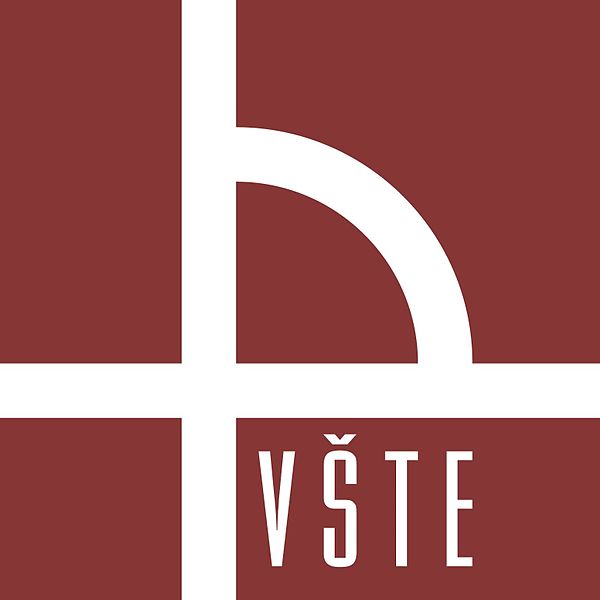 Vysoká škola technická a ekonomická v Českých Budějovicích Ústav technicko-technologický
Vliv materiálu, textury a tvaru objektu na kvalitu bodového mračna vytvořeného pomocí optických měřících metod
Vypracovala: 		Bc. Lucie Tomášová		UČO: 18782Vedoucí:			Ing. Michal Kraus, Ph.D.Konzultant:		Ing. Martin DědičOponent:		Ing. Robert Šinkner, MBAAkademický rok: 		2020/21
Motivace a důvody k výběru daného tématu
návaznost na bakalářskou práci

souvislost s aktivitou VŠTE

velmi aktuální téma

osobní zájem
Cíl práce
Cílem práce je samostatný sběr dat pomocí optických metod měření a jejich vyhodnocení z hlediska kvality bodového mračna pro jeho další využití v praxi.
Výzkumné otázky
Jaký vliv má materiál předmětu na kvalitu bodového mračna?

Jaký vliv má tvar předmětu na kvalitu bodového mračna?
Použité vybavení
hardware: optický skener Artec Eva Lite, notebook
software: Artec Studio 12 Professional, MeshLab
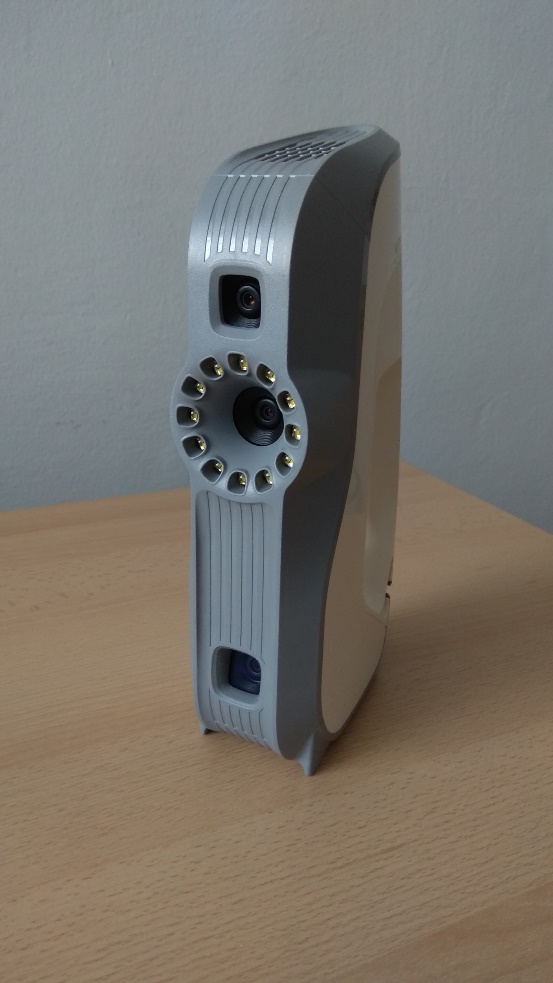 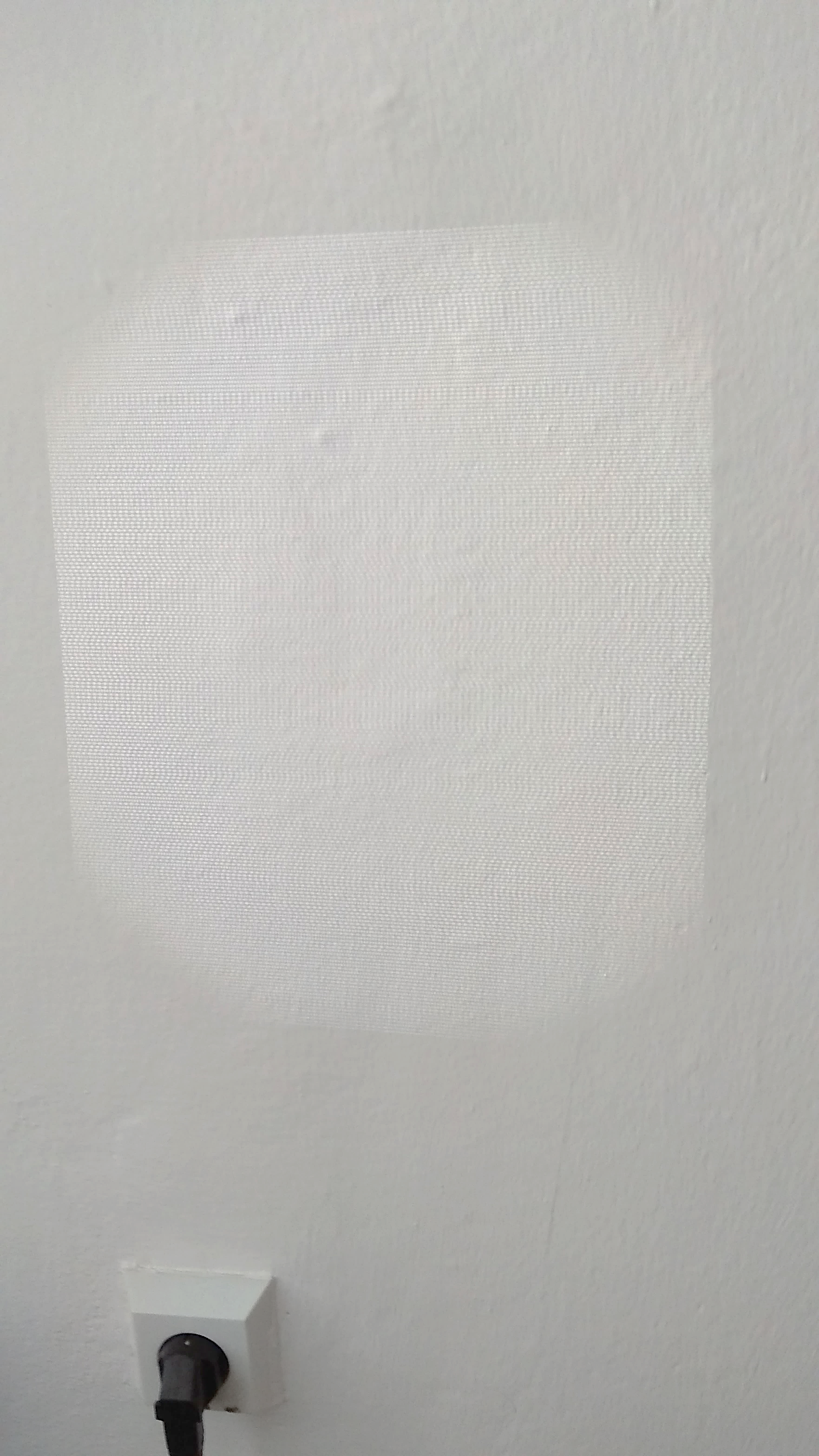 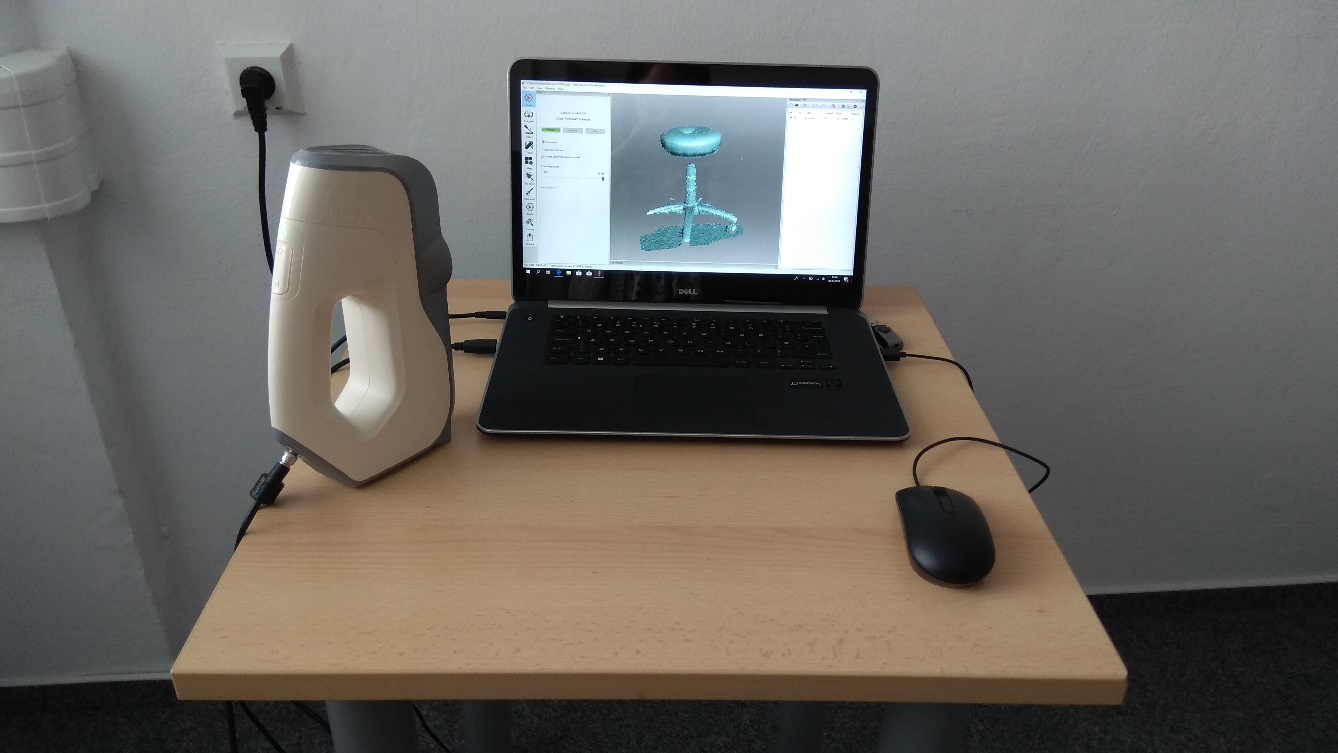 Způsob měření – materiál
rámeček pro vymezení plochy skenování 8x8 cm
stejná pracovní vzdálenost, úhel a doba skenování: zhruba 520 mm, kolmo ke vzorku, 5 s
stejné okolní podmínky (denní světlo, interiér)
vždy 3 měření
u některých problematických materiálů byly vyzkoušeny úpravy
celkem bylo měřeno 17 různých materiálů a bylo provedeno 27x3 měření
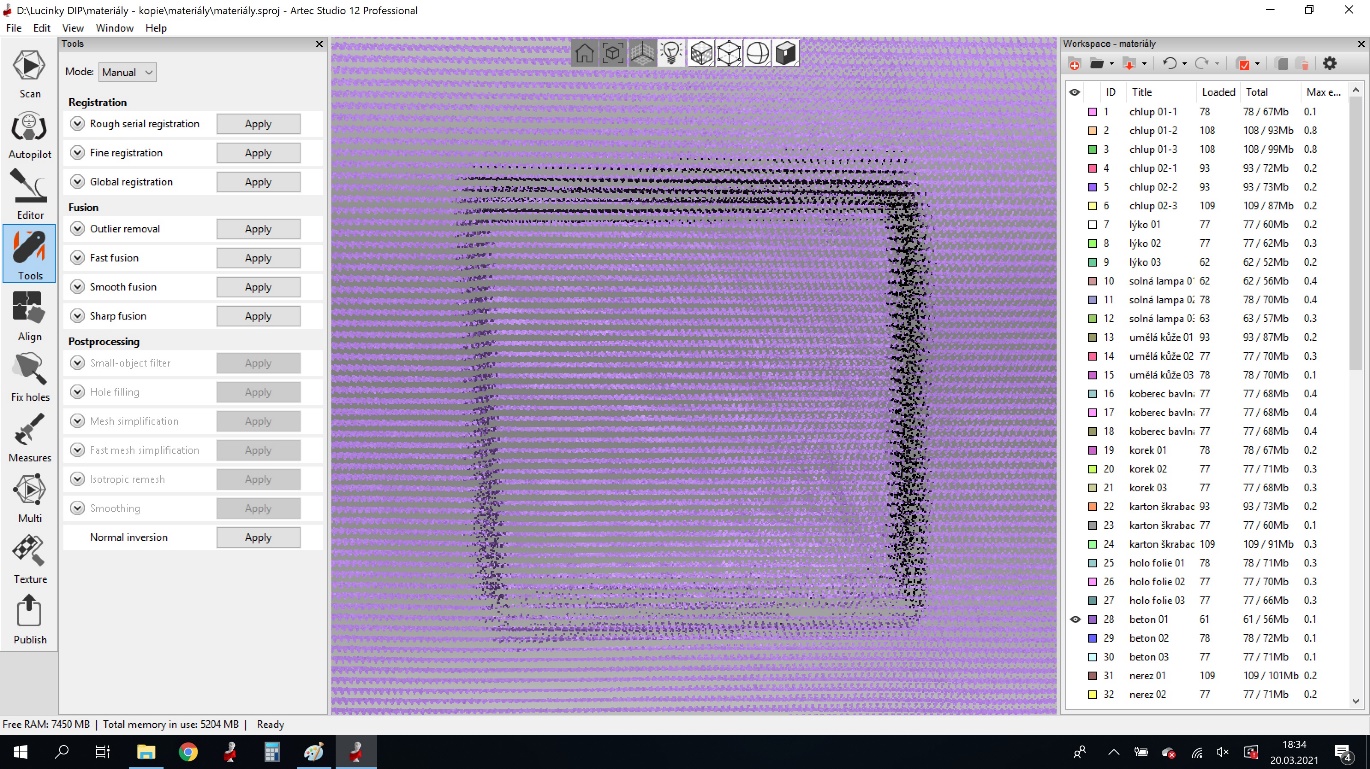 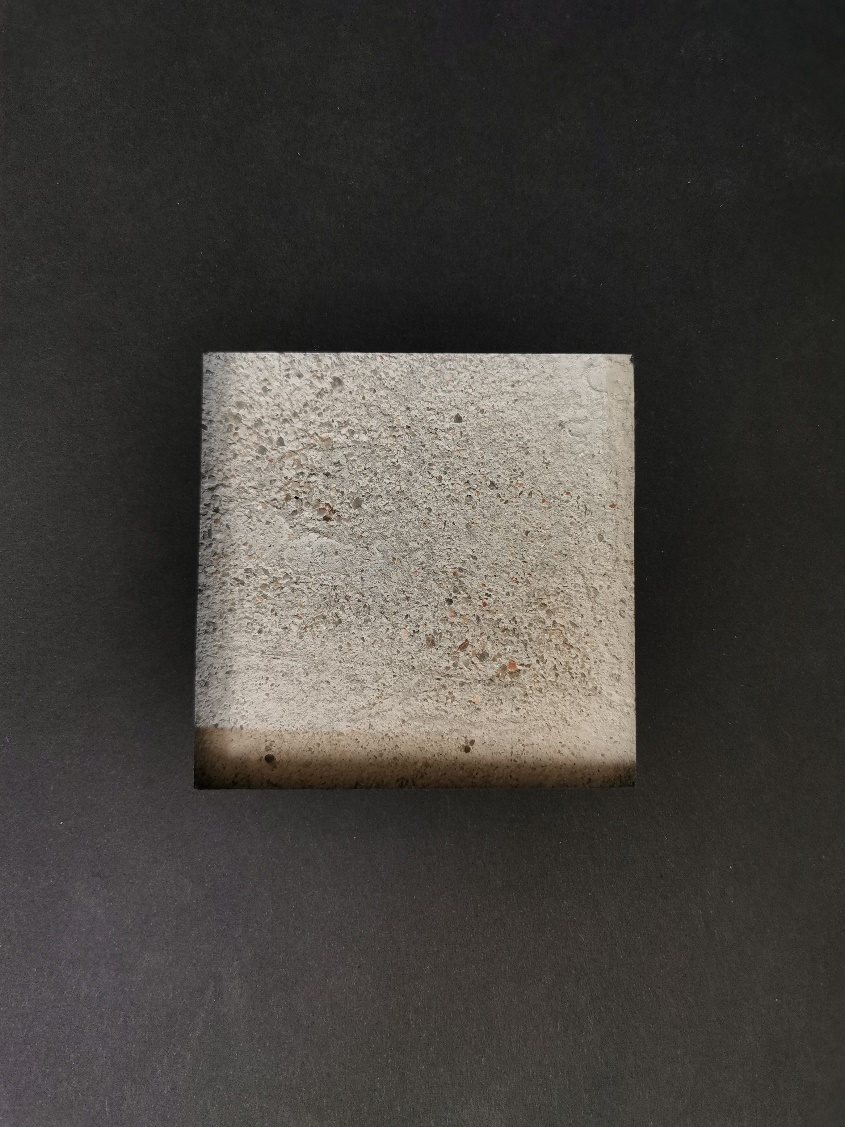 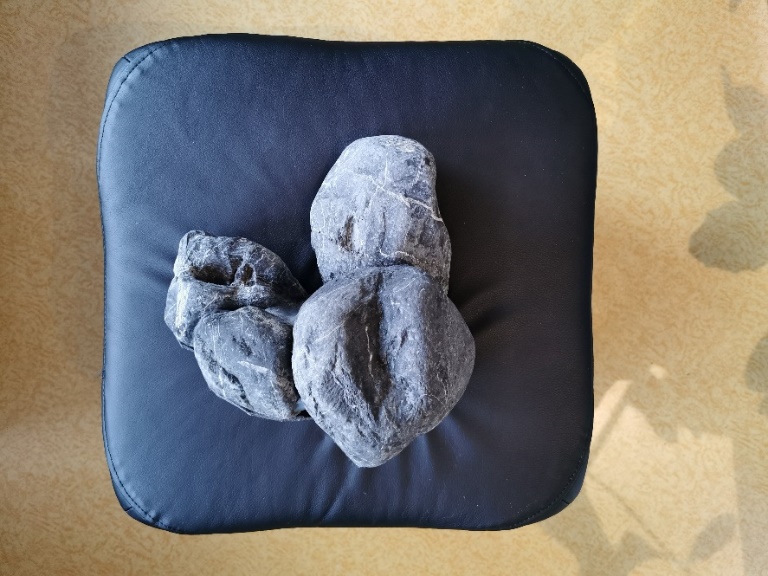 Způsob měření – tvar
stejná podložka – taburet z umělé kůže
stejné okolní podmínky (denní světlo, interiér)
vždy 3 měření
u některých problematických tvarů byly vyzkoušeny úpravy podložky
celkem bylo měřeno 6 různých předmětů (obal na květináč, soška, kameny, tělo pily, střešní taška, váza) a bylo provedeno 10x3 měření
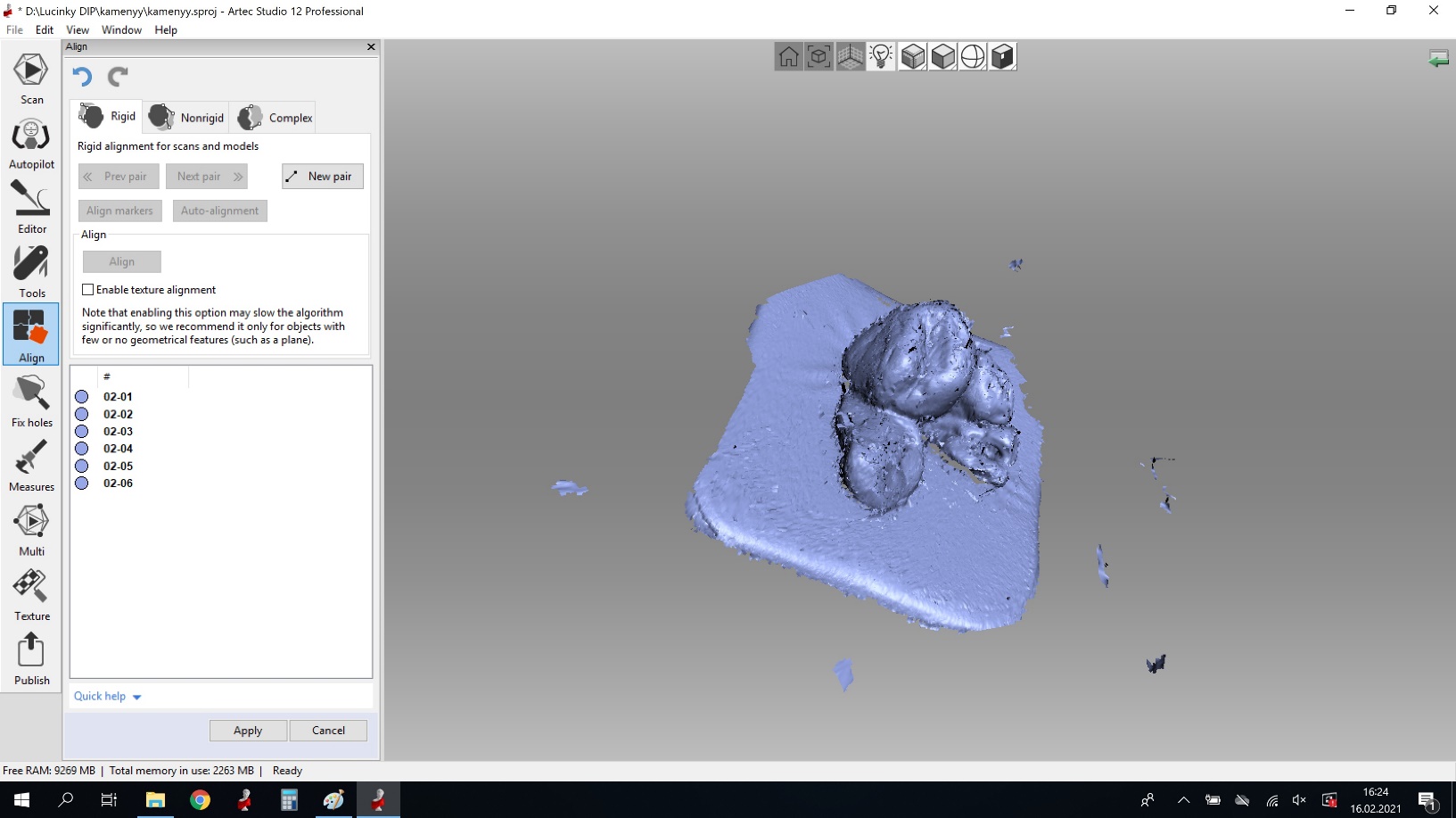 Způsob vyhodnocení měření
byla vytvořena idea tzv. „ideálního modelu / materiálu“
udává ideální vlastnosti modelu na základě dosavadních zkušeností
materiál: lesk, průhlednost, přítomnost jemných prvků
tvar: liniové prvky nebo rotační těleso, nepřístupné a detailní prvky, úzké hrany a tenké vystupující prvky
vlastnosti materiálů / předmětů byly ohodnoceny na základě odlišností od tohoto modelu
při splnění kritérií ideálního modelu hodnocení 10/10
byla provedena měření
byla zapsána pozorovaná data měření 
hustota bodového mračna, počet nezdařilých skenů, čas
naměřená data byla vyhodnocena v softwaru SPSS
Dosažené výsledky – materiál
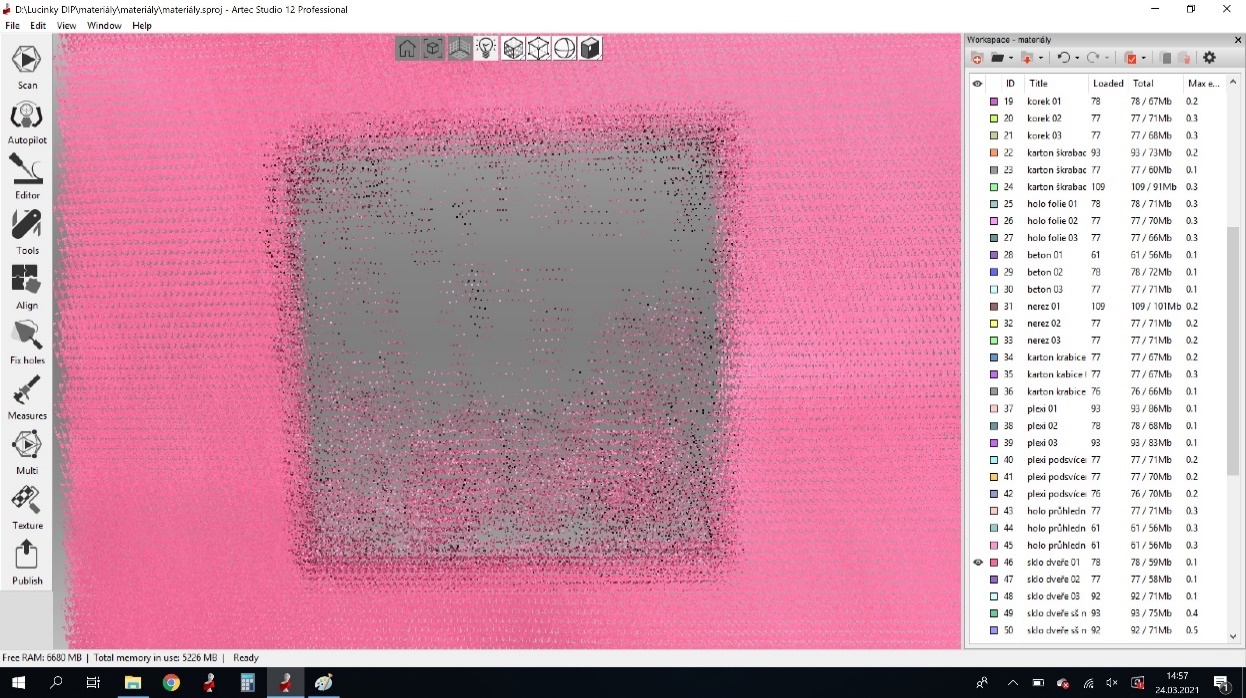 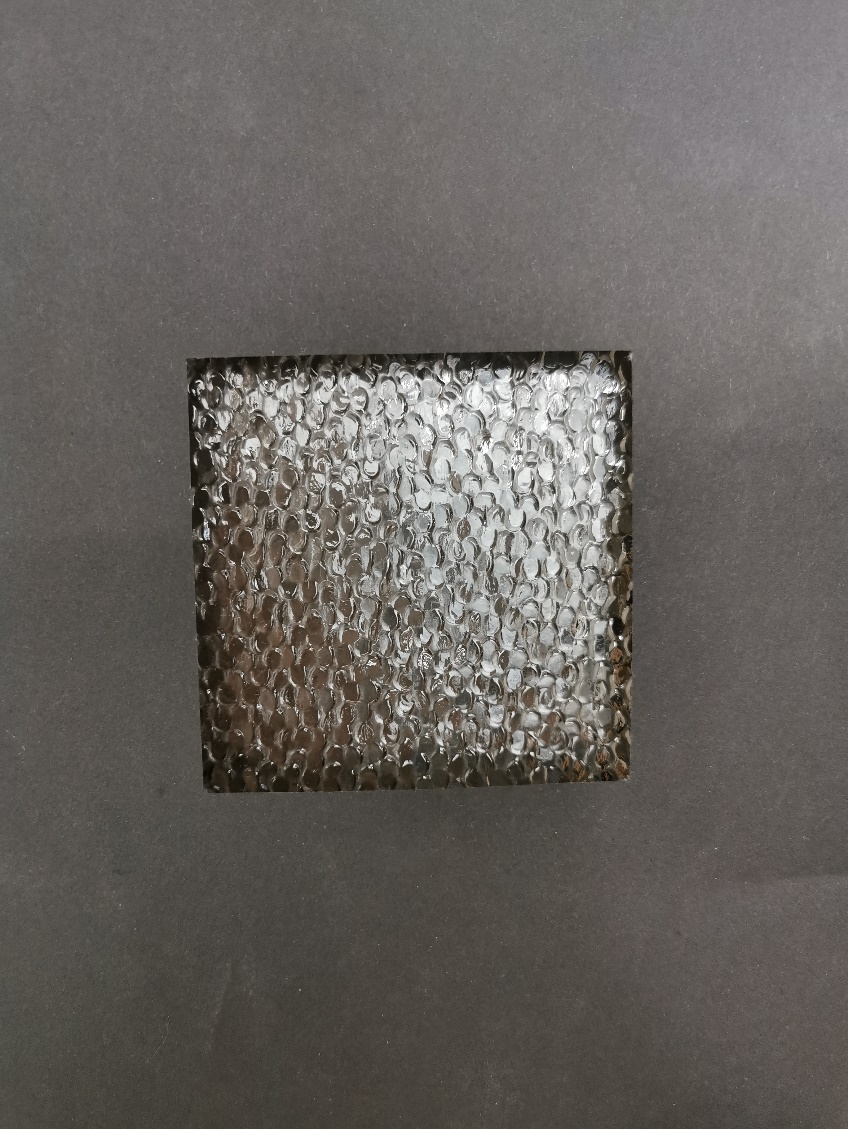 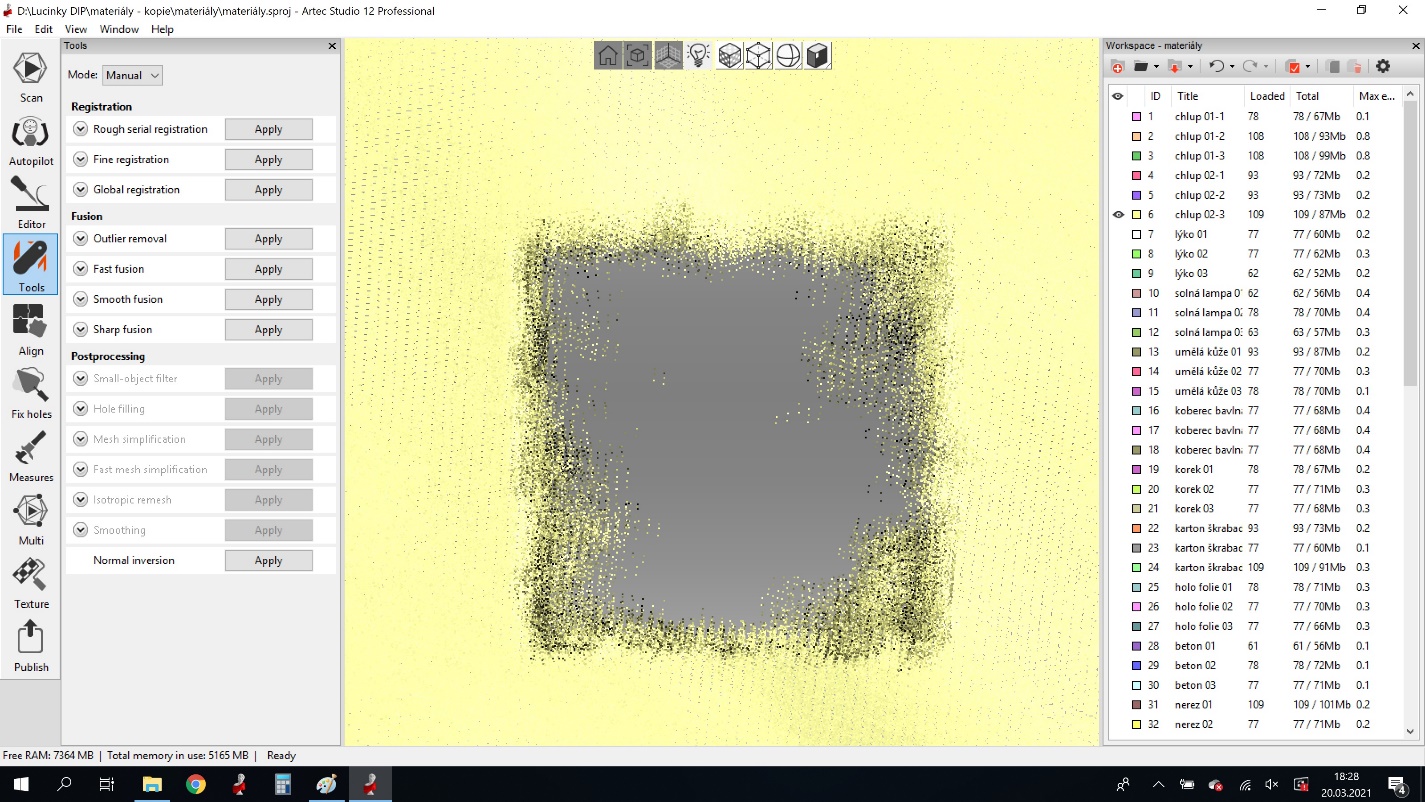 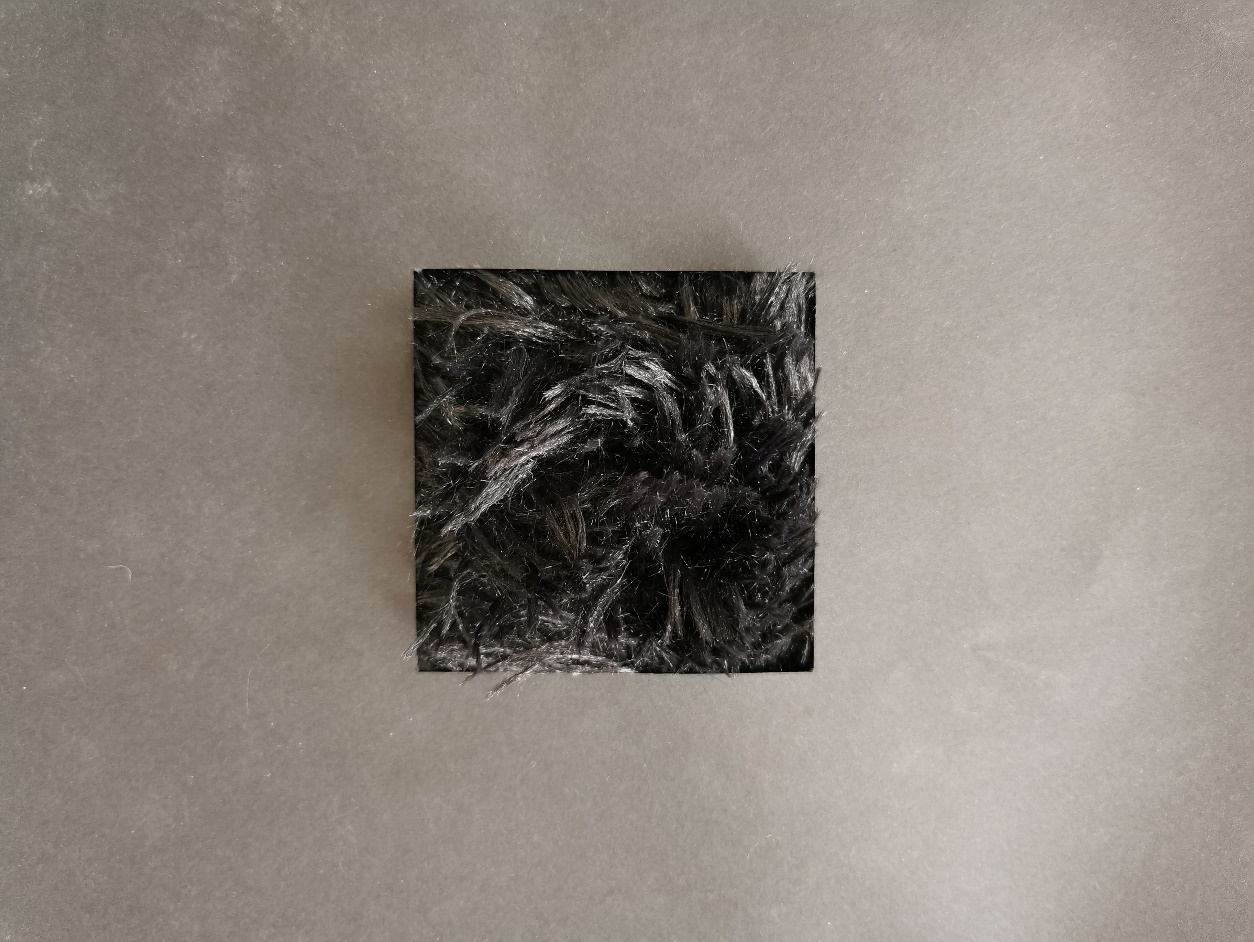 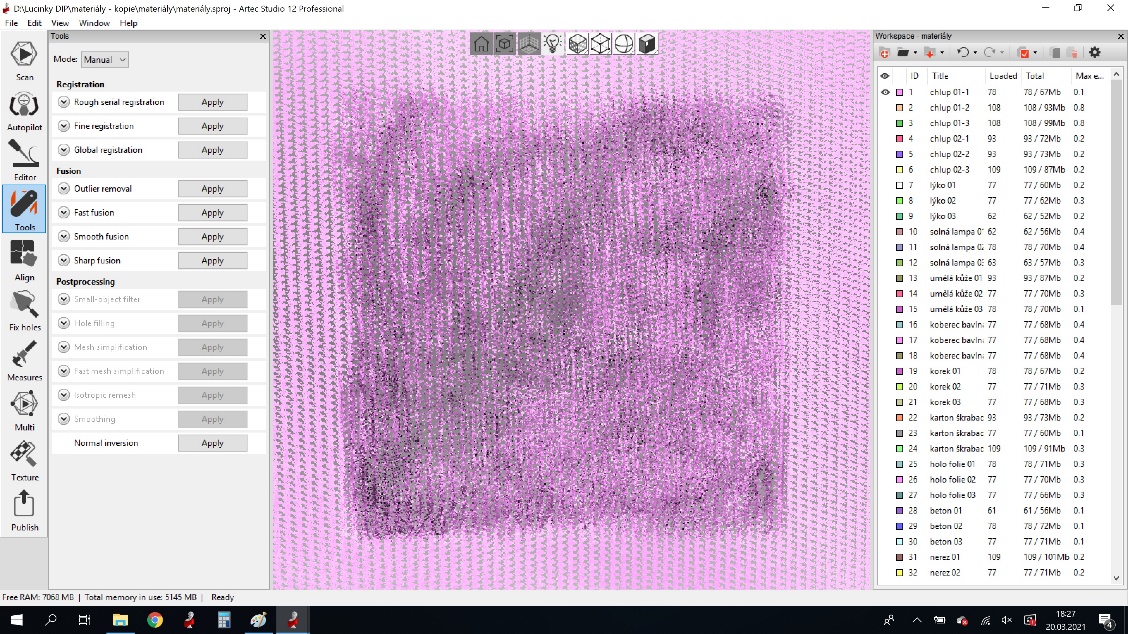 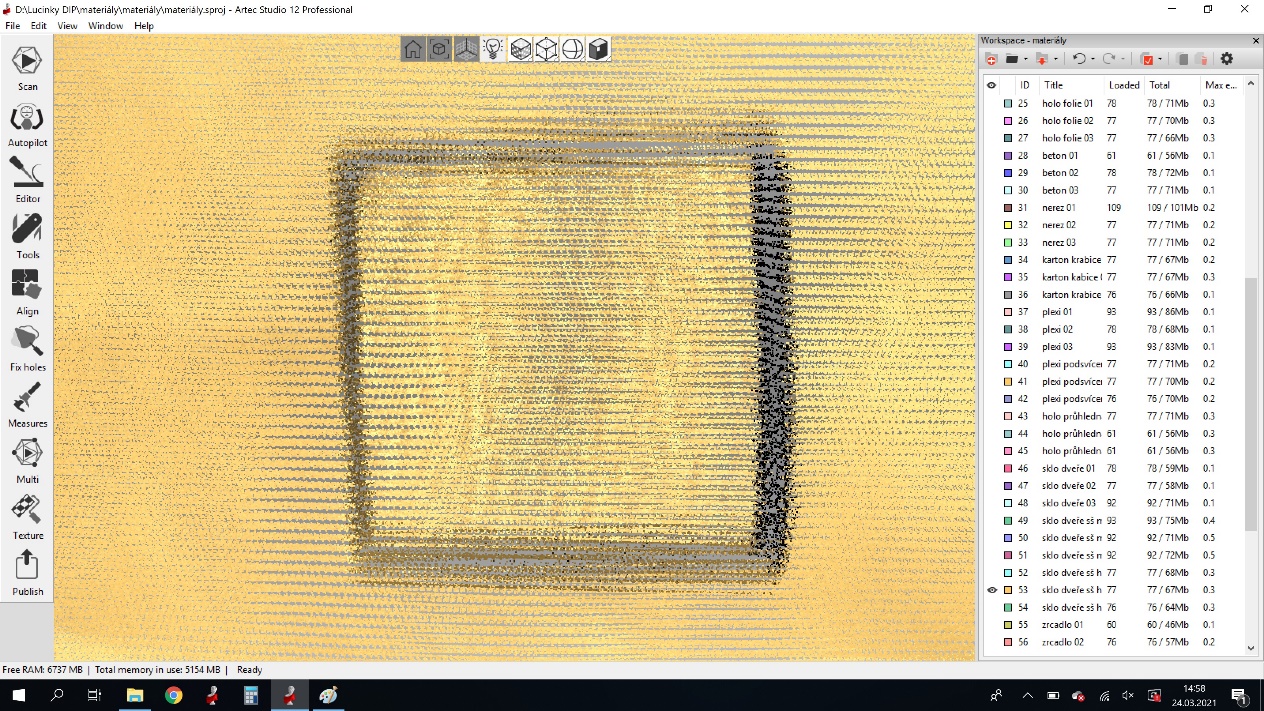 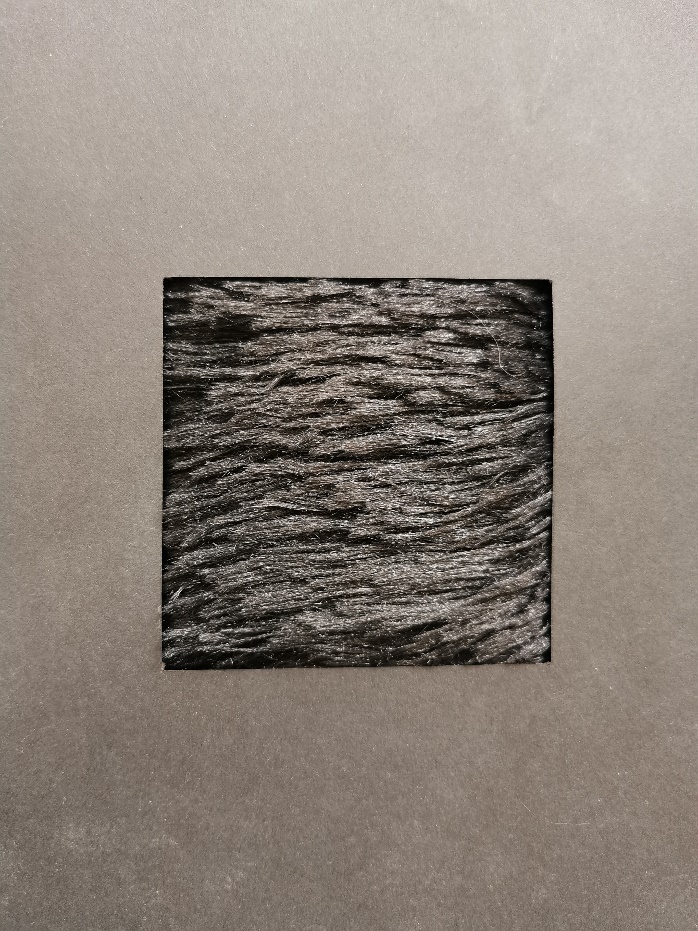 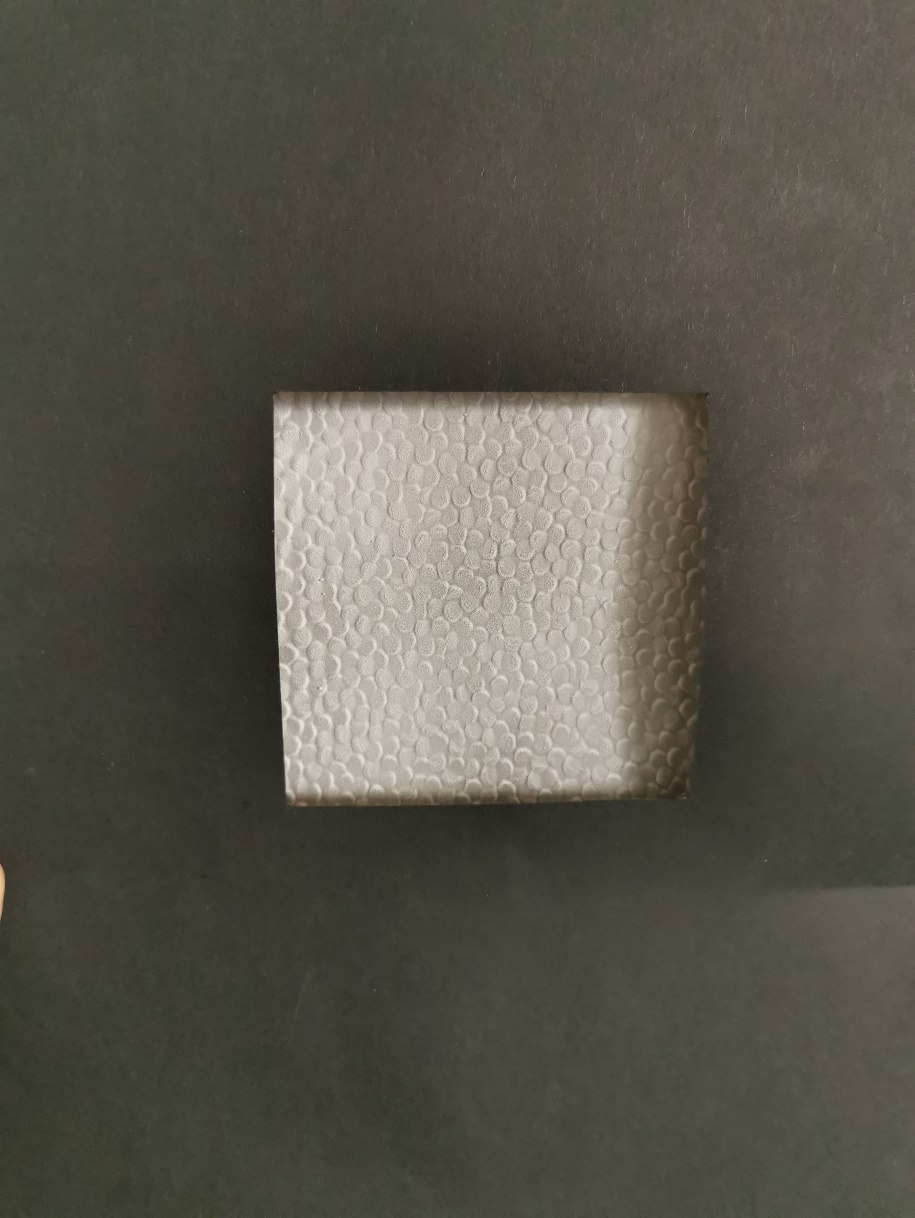 Dosažené výsledky – tvar
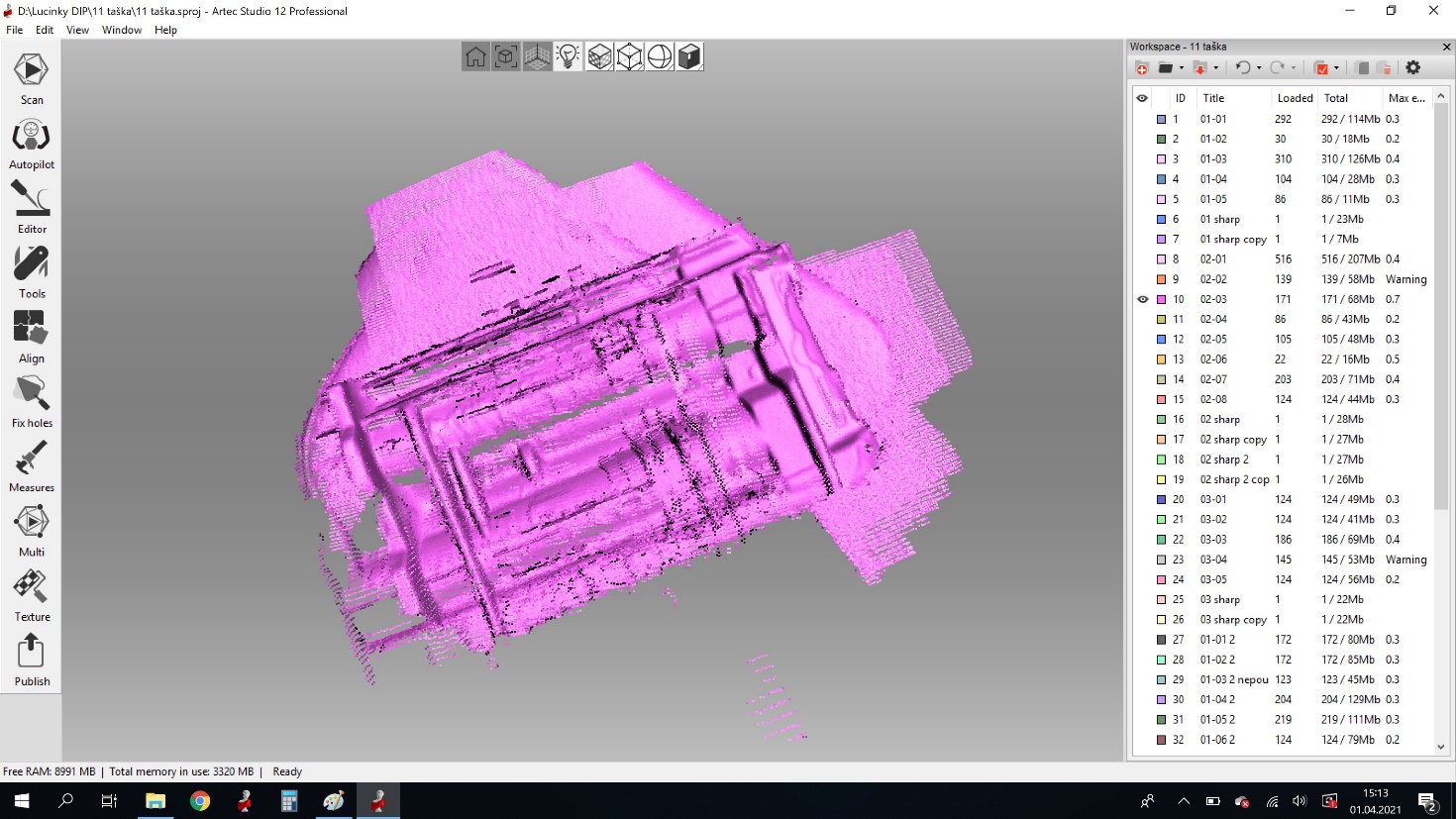 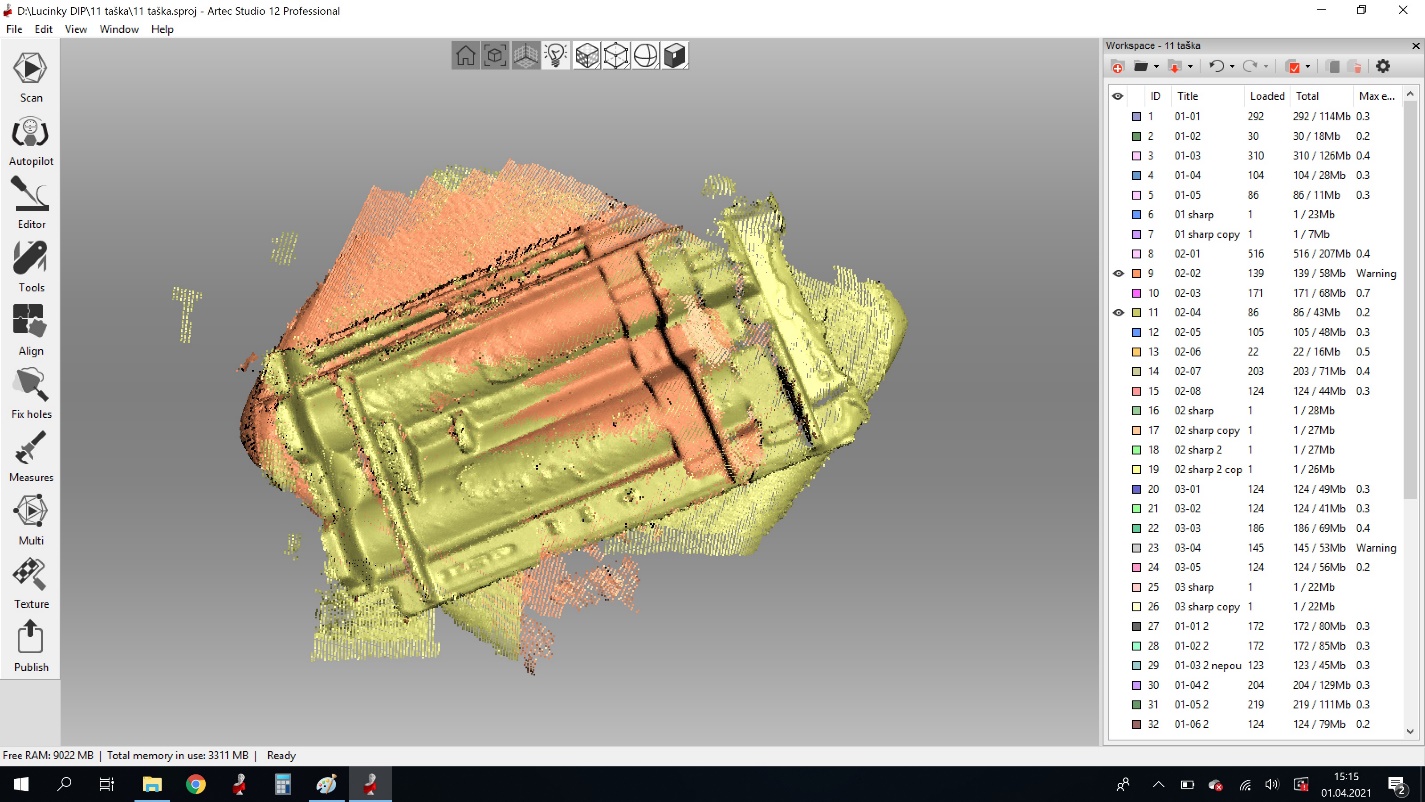 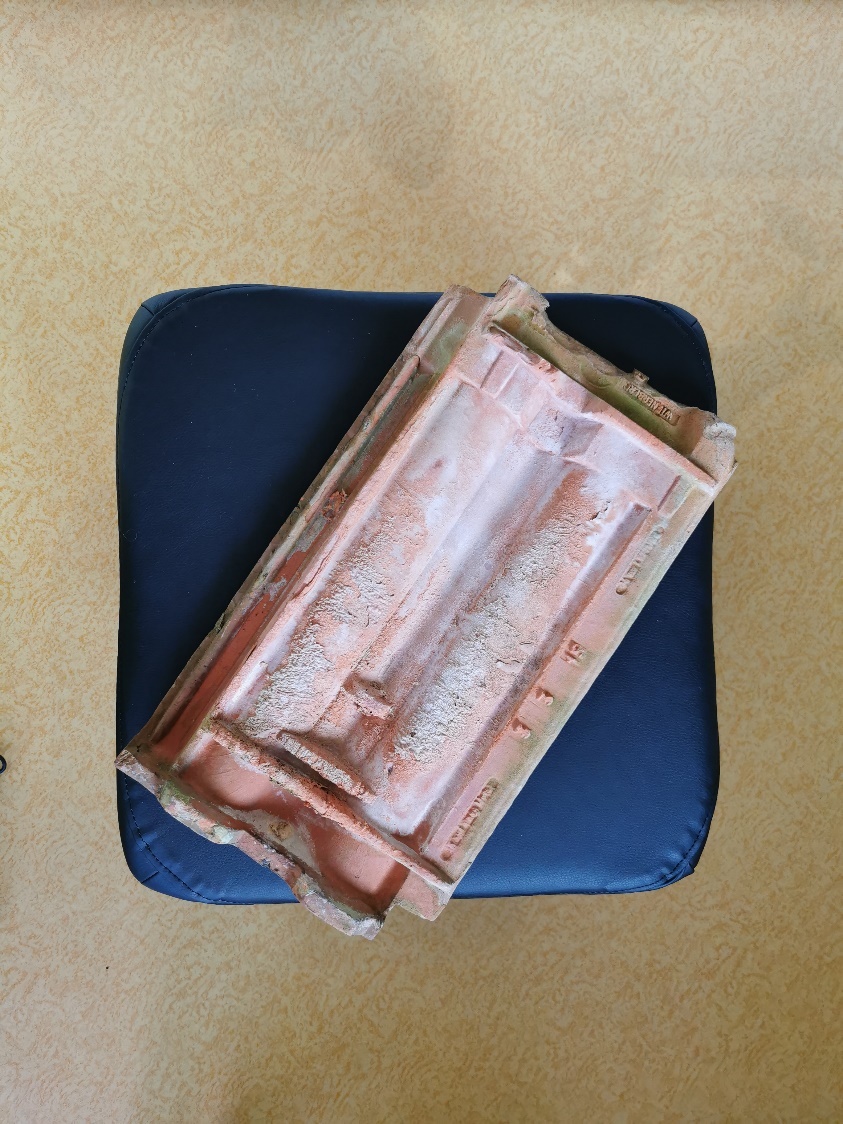 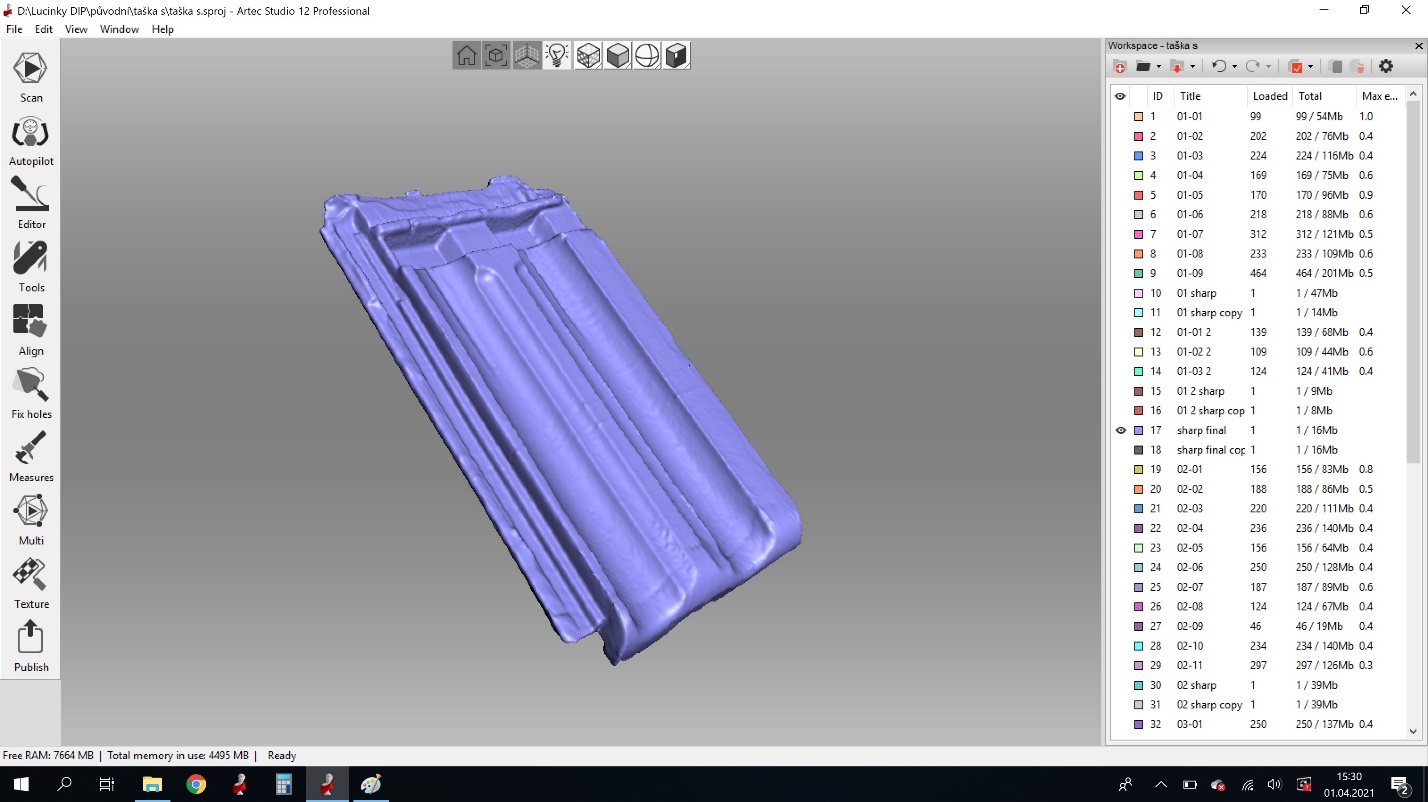 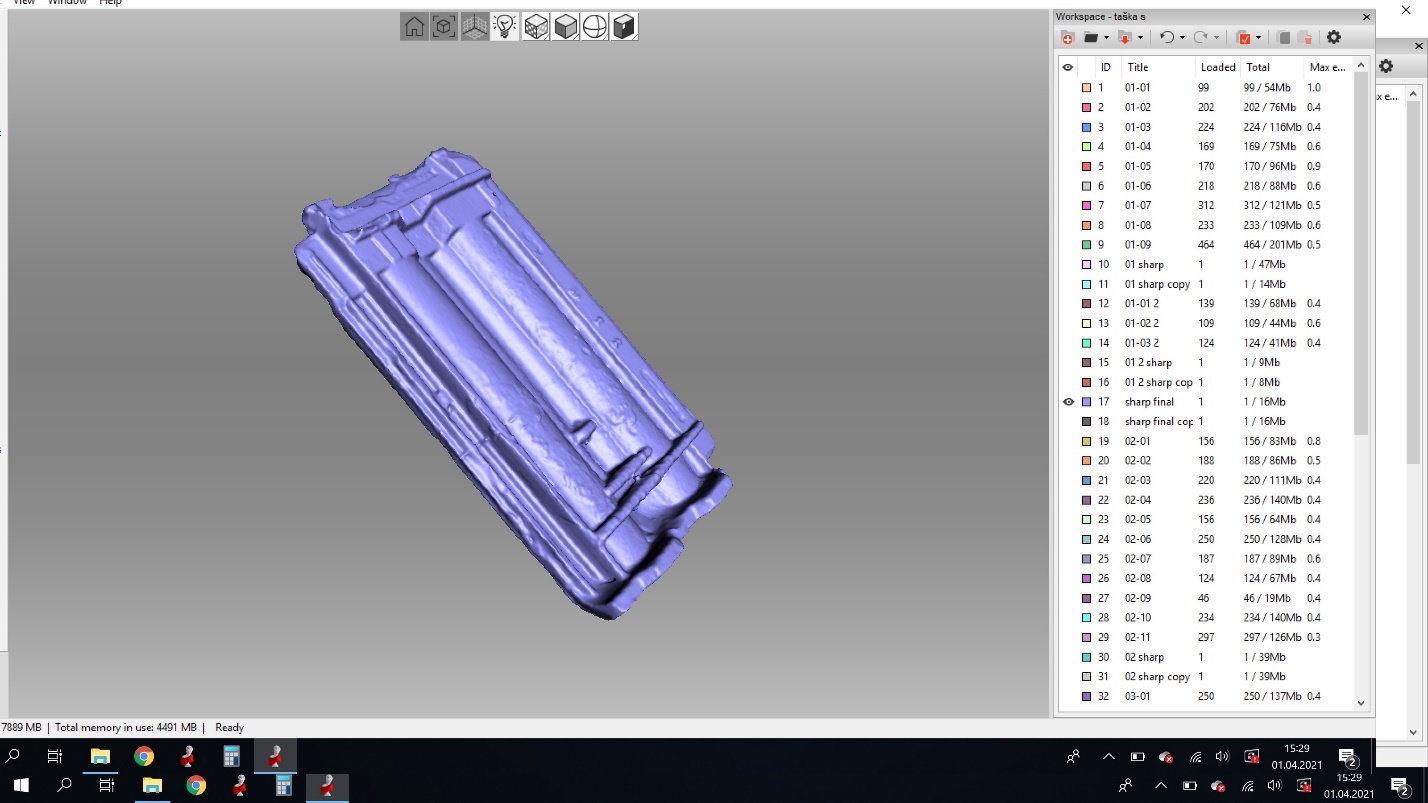 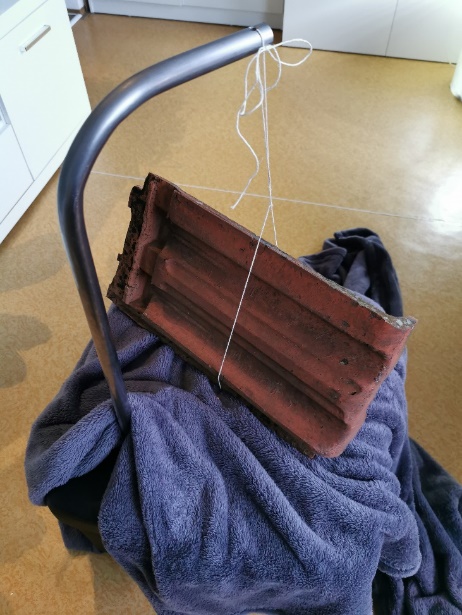 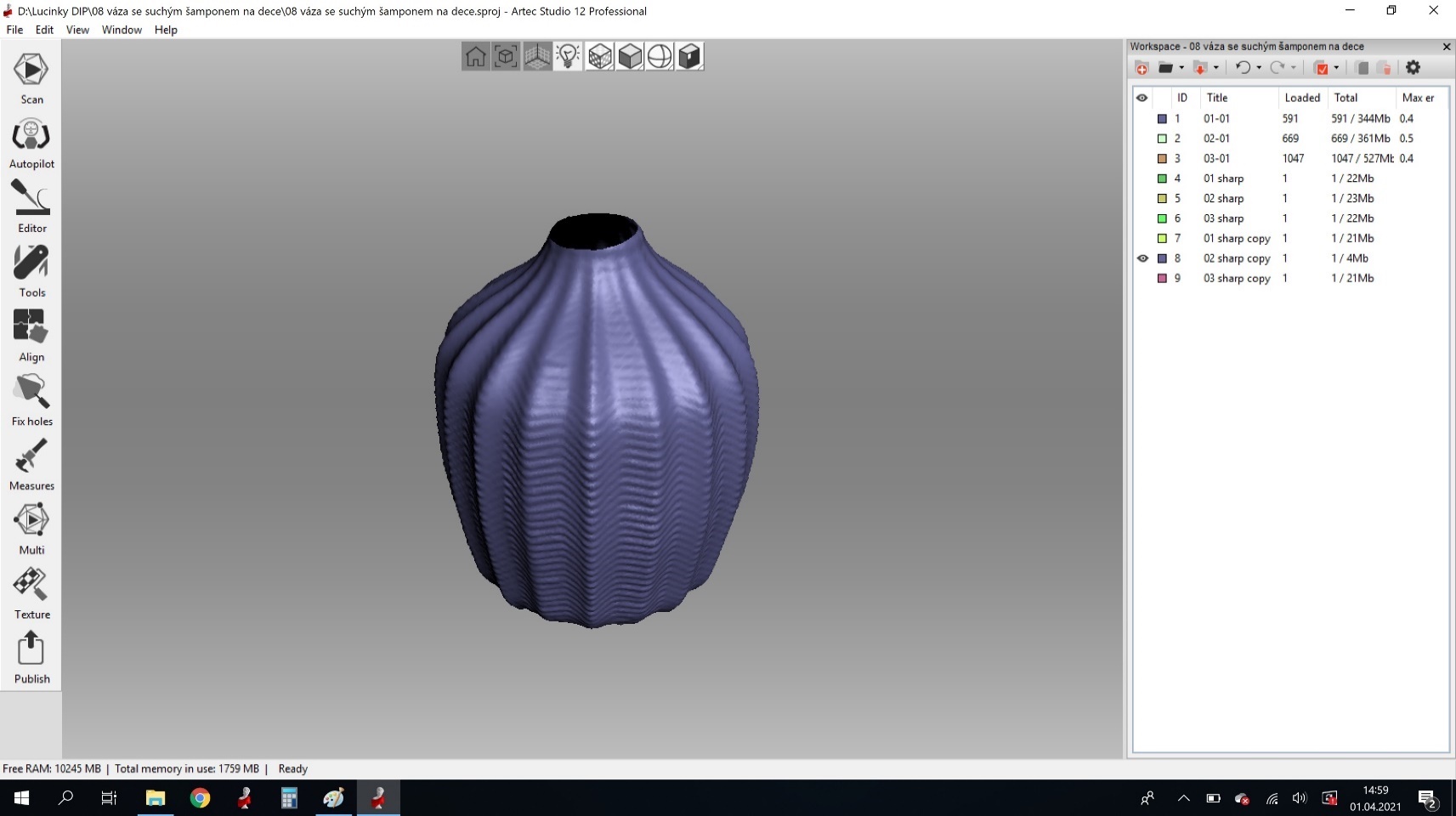 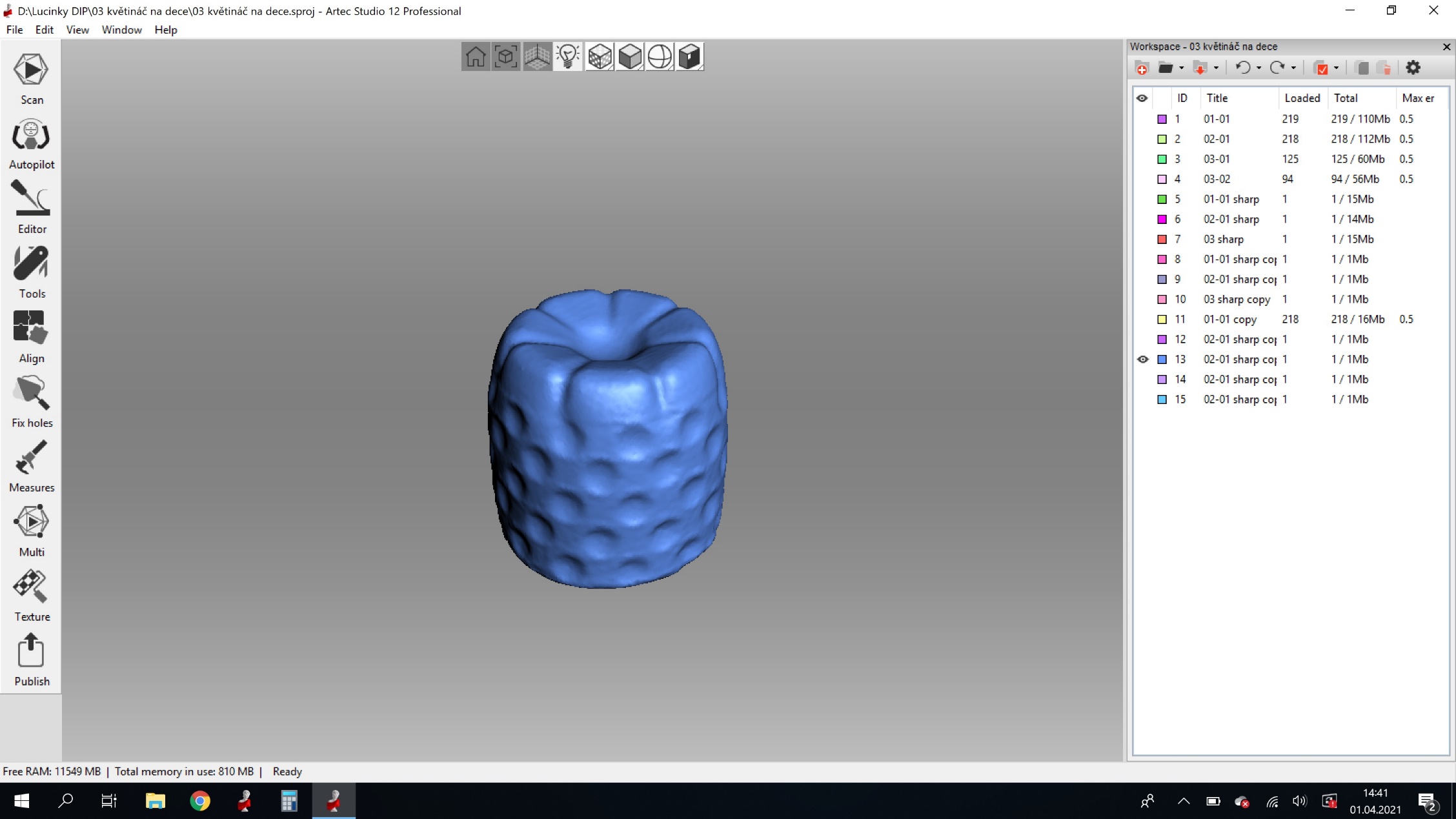 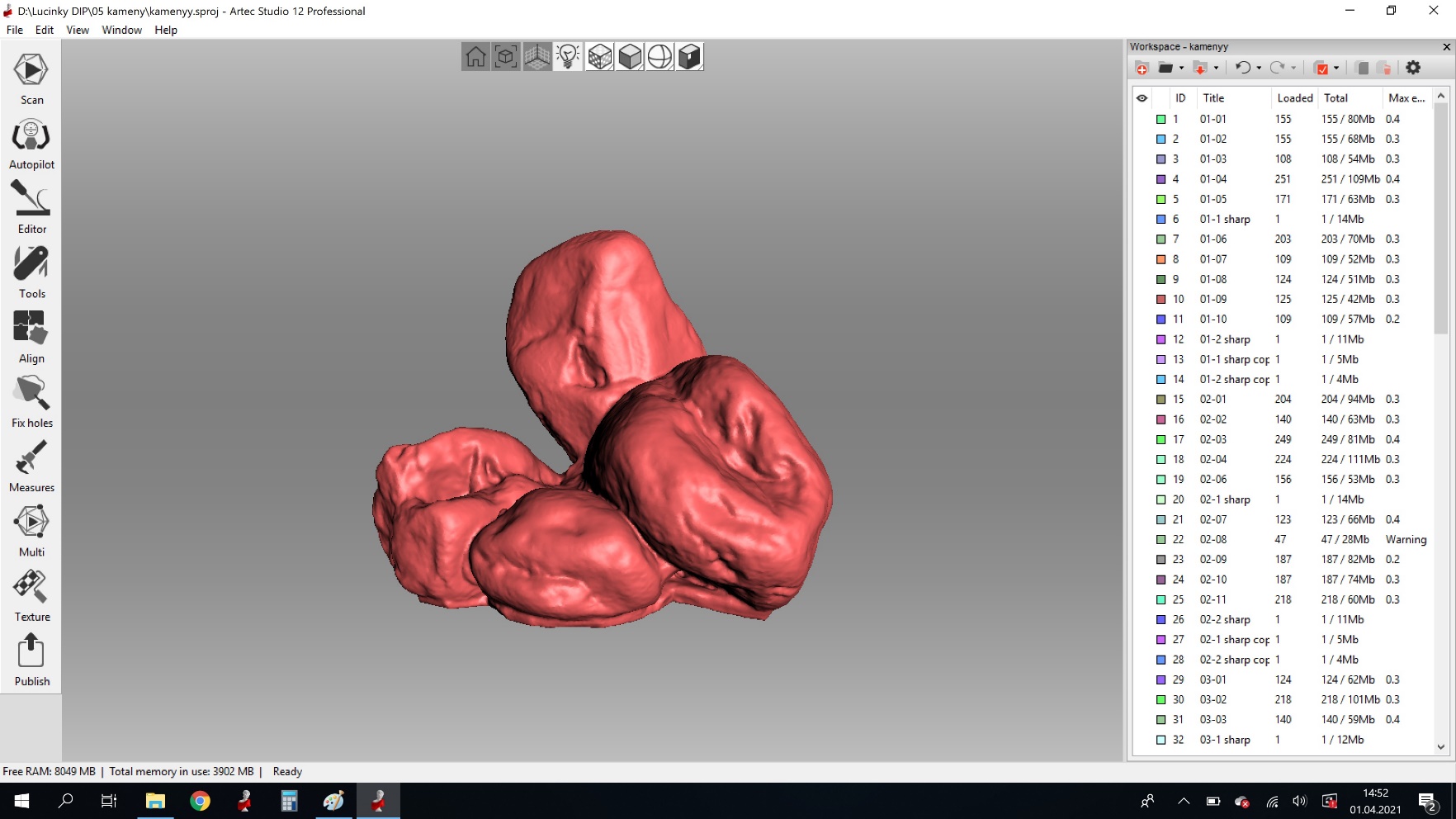 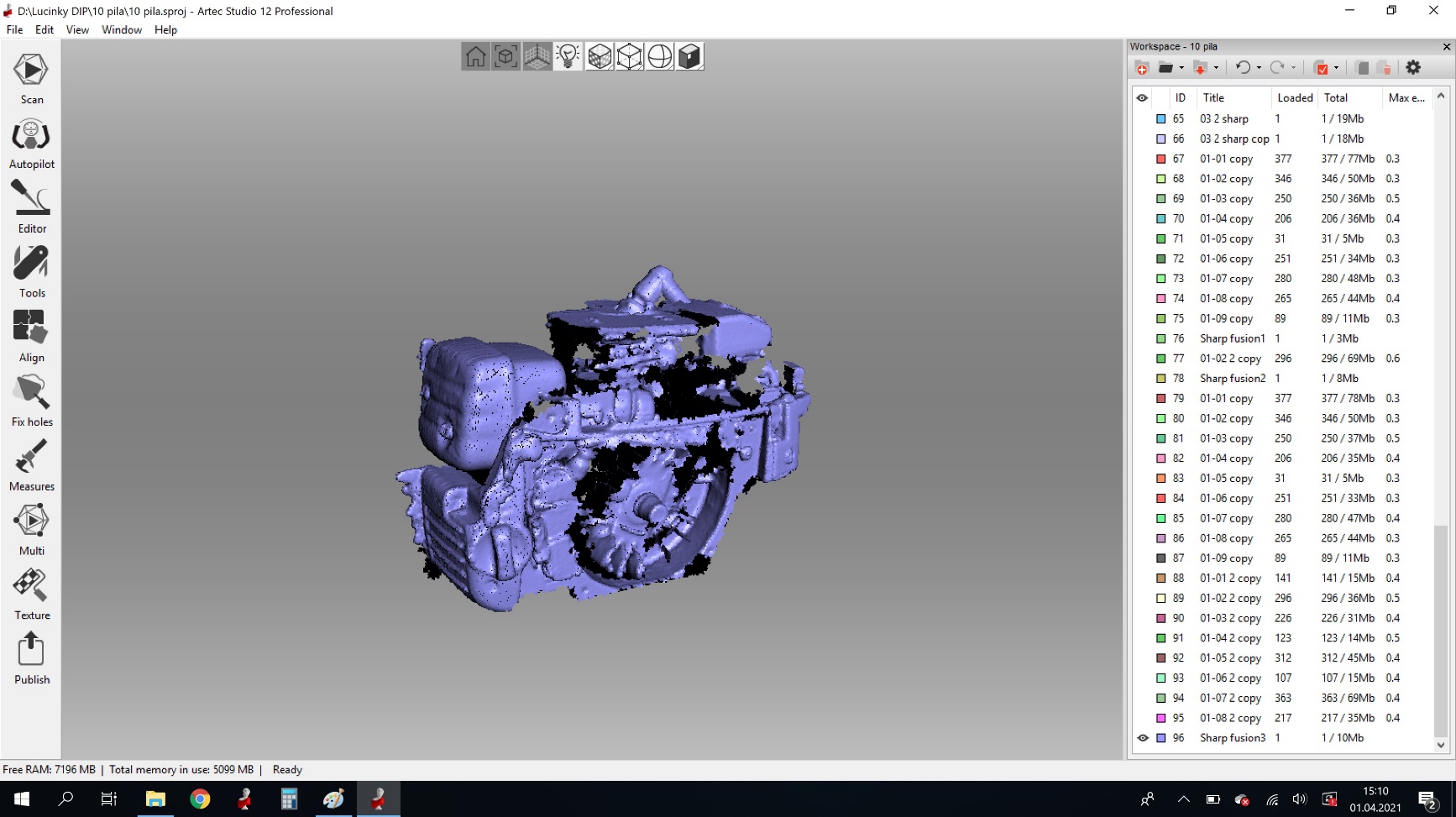 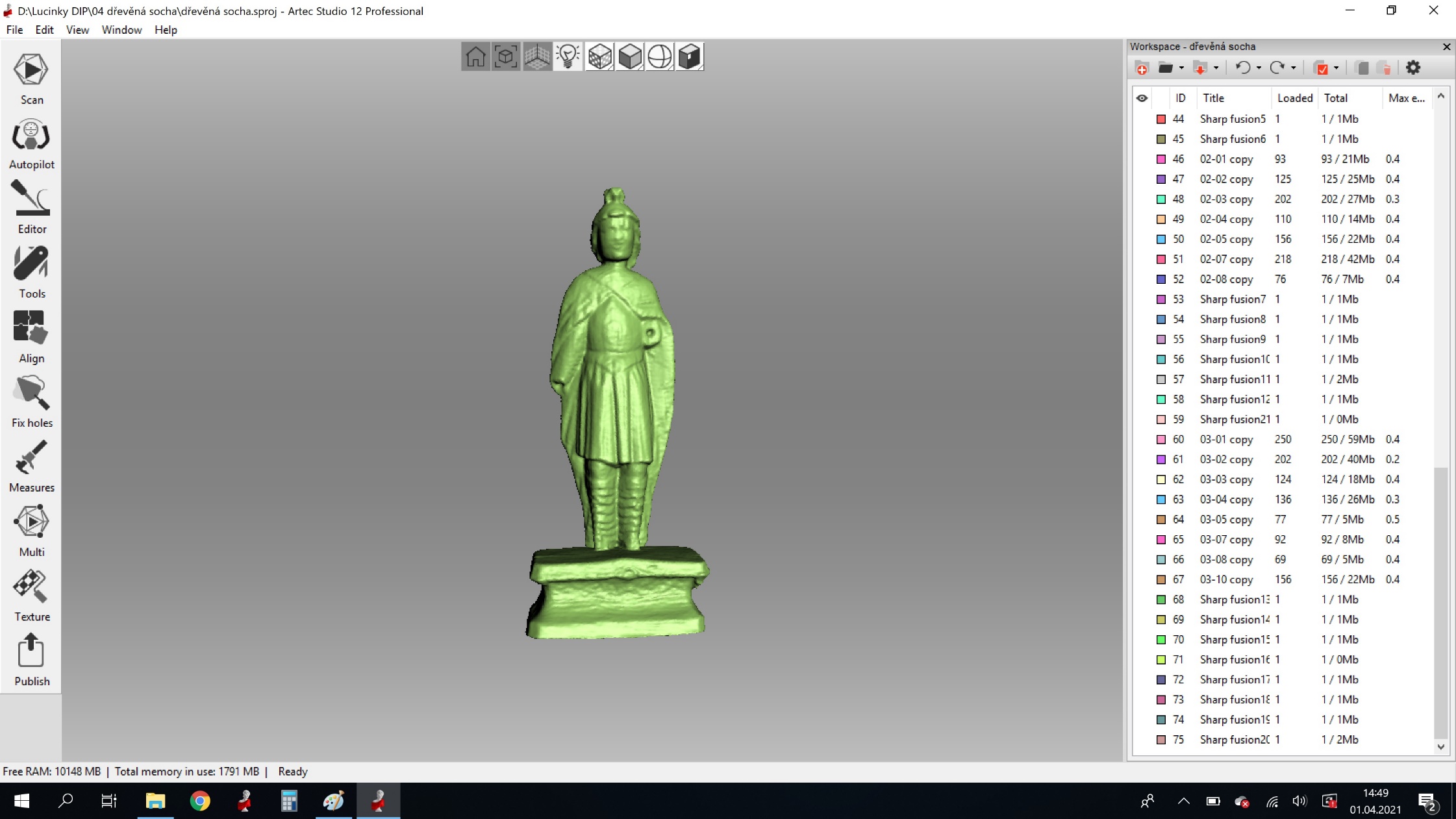 Závěrečné shrnutí
cíl práce byl splněn
vlastnosti materiálu i tvar mají významný vliv na kvalitu bodového mračna
některými úpravami lze dosáhnout lepších výsledků skenování
podařilo se naskenovat většinu materiálů a předmětů
mohly by se vzájemně ovlivňovat i sousedící materiály / tvary

materiály: největší vliv měla přítomnost jemných prvků a průsvitnost

tvar: největší vliv měla rotační tělesa
Odpovědi na doplňující dotazy
Na základě jakých kritérií jste vybírala jednotlivé objekty pro získání dat? 
Vybírala jsem materiály a předměty tak, aby byly co nejrůznorodější co se týče vlastností.

Máte v plánu ve výzkumu dále pokračovat?
Ano, mám v plánu se věnovat 3D problematice v rámci absolventské stáže.
Děkuji za pozornost!